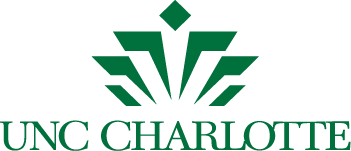 Changes in NCAA Landscape Scott Byrd, Director of Athletics ComplianceCatherine Mitchell, Higher Education Legal Fellow David Broome, Vice Chancellor and General CounselLegal Symposium, October 16, 2014
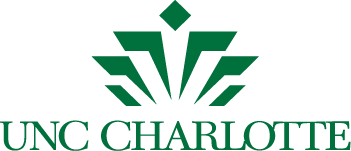 New NCAA Governance Structure Scott Byrd, Director of Athletics Compliance
Previous Model
NCAA Structure: 
Division I  
Subdivisions:  FBS, FCS, Non-football
Division II
Division III
New Subdivision
AUTONOMOUS GROUP
“BIG 5”
ACC, 
Big Ten, 
Big 12, 
PAC-12, 
SEC
Autonomy over what?
AREAS CAN INCLUDE:
financial aid; 
meals; 
time demands; 
health and wellness; 
insurance and career transition; 
awards and benefits; 
pre-enrollment expenses; 
career pursuits; 
academic support; 
areas relating to the infringement of recruiting activities on the prospective student-athletes’ academic preparation.   
potentially transfers
Expanding Areas of Autonomy
In order to be granted autonomy over any additional areas, three of the five major conferences must agree.  If 12 of the 20 presidents or chancellors on the board approve, the item will be moved to the autonomy list.
Timeline
August 2014 – New “Autonomous” Structure 			Approved
October 2014 – First Set of New “Big Five” 			Legislation Put Into Legislative 			Cycle
January 2015 – New Legislation Voted On
August 2015 – (Projected) Effective Date of 			New Legislation
New “Autonomous” Legislation Proposed
A.  Full Cost of Attendance
B.  Post Eligibility Education*
C.  Multi Year Grants*
D.  Medical Benefits*
E.  Time Demands 
F.  Agent/Education.

*Already permitted by NCAA rules.
Voting Structure
Each of the five conferences will appoint one representative from each of the 65 member schools and three student-athlete representatives from each conference to cast votes, for a total of 80 votes.  Items may be approved in two ways:

60 percent of all votes (48 votes) and a simple majority support from schools in three of the five conferences, or
A simple majority of all votes (at least 41) and simple majority support from the schools in four of the five conferences.
Impact on Charlotte
Legislation adopted by the five conferences through the autonomous system will be available to all of Division I and the rules will apply at the discretion of each conference, which may include delegation of such discretion to its member institutions.
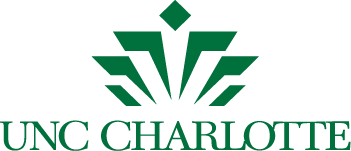 New NCAA Enforcement StructureCatherine Mitchell, Higher Education Legal Fellow
Penalty Structure Comparison
Violations
Level I—Severe Breach of Conduct
Seriously threatens or undermines the integrity of the NCAA collegiate model 
Includes any violation that provides or is intended to provide a substantial or extensive recruiting, competitive, or other advantage, or a substantial or extensive impermissible benefit 

Examples:
Lack of institutional control
Academic fraud
Failure to cooperate in an NCAA enforcement investigation
Individual unethical or dishonest conduct
Violations
Level II—Significant Breach of Conduct
Provides or intends to provide more than a minimal but less than a substantial or extensive recruiting, competitive or other advantage

“Significant” may escalate to “Severe”

Examples:
Failure to monitor
Systemic violations that do not amount to a lack of institutional control
Multiple recruiting, financial aid, or eligibility violations that do not amount to a lack of institutional control 
Collective Level III violations
Violations
Level III—Breach of Conduct
Isolated violations or ones that are limited in nature and provide no more than a minimal recruiting, competitive or other advantage
Provide no more than a minimal impermissible benefit 

Multiple Level IV violations may rise to Level III breach of conduct

Examples:
Extra-benefit
Financial aid
Academic eligibility
Recruiting violations

If do not create more than a minimal advantage
Violations
Level IV—Incidental Issues
Inadvertent and isolated infractions that are technical in nature and produce negligible competitive advantages, if any
Generally do not affect eligibility
Penalties
Core penalties for Level I and Level II violations are similar to those imposed under the old structure (Bylaw 19.9.5)
Competition penalties 
Financial penalties
Scholarship reductions
Show-cause orders
Head coach restrictions
Recruiting restrictions
Probation

Penalties for Level III and Level IV violations (Bylaw 19.9.8)
Termination of recruitment of PSA, forfeiture of contests, fines, public reprimand, institutionally imposed suspension of head coach for one or more competitions, etc. 

Under the new structure, however, these are customizable based on the severity of the violation 
May be much more severe in length of time, amount of money, etc.
Severity of Violations
Committee on Infractions will determine whether there are any aggravating or mitigating circumstances that may affect the ultimate penalty 
Bylaw 19.9.3—Aggravating Factors
Examples: multiple level I violations, failure to cooperate, premeditated violations
Bylaw 19.9.4—Mitigating Factors
Examples: prompt self-detection, accepting responsibility, exemplary cooperation
Head Coach Accountability
Bylaw 11.1.1.1
“An institution's head coach is presumed to be responsible for the actions of all assistant coaches and administrators who report, directly or indirectly, to the head coach. An institution's head coach shall promote an atmosphere of compliance within his or her program and shall monitor the activities of all assistant coaches and administrators involved with the program who report directly or indirectly to the coach.”
Head Coach Accountability
Responsibility of Head Coach
Enhances the head coach’s responsibility and potential consequences for violations within their program 

Presumption of responsibility under new structure 
Under the old structure, penalties were dependent on a presumption of knowledge 
Head coach must overcome presumption of responsibility or face charges and penalties 

Head Coach expected to promote an atmosphere of compliance and monitor activities
Consequences for Head Coaches
Head coach could face suspension 
Length of suspension varies based on nature of violation
Level I or II Violations
Could receive a show cause order 
Show cause order: penalties stick with the coach (not just the institution) for a designated period of time and could transfer with him/her if he/she tries to get a job at a different school
Could be suspended from 10% to an entire coaching season
Level III Violations
Some could result in head coach suspension
Promoting an Atmosphere
Head Coach should:
Communicate
With his/her staff—assistants, recruiting coordinators, directors of operations, managers, etc. 
Discuss red flags that may arise
With the Compliance Office
Seek assistance
Ask questions 
Report
Notify compliance staff of any potential issues/violations 
Monitor 
Address compliance issues with staff on a regular basis  
Document
Keep documentation of procedures in place to monitor staff, education efforts to promote compliance, etc.
Other Changes
24 members on Committee on Infractions (increased from 10 member)
Multiple panels that can adjudicate cases 
Hear cases more frequently 
Also provides more diversity and backgrounds 

New Committee on Infractions internal operating procedures to formalize the process, make it easier for member institutions to understand how cases proceed, and ensure consistency 

May request to be appear before the hearing panel by videoconference or other distance communication

Enforcement staff must issue Notice of Inquiry before conducting an inquiry on the Institution’s campus
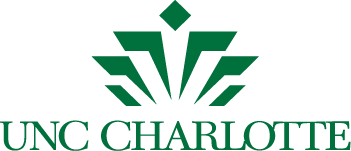 NCAA Litigation UpdateDavid Broome Vice Chancellor and General Counsel
Sherman Antitrust Act
 26 Stat. 209, 15 U.S.C. §§ 1–7
Prohibits certain business activities that are deemed anti-competitive.

Purpose—to prevent the artificial raising of prices by restriction of trade or supply.
O’Bannon Case
August 8, 2014, Judge Claudia Wilken in the Northern District of California issues her opinion and injunction in O’Bannon case.

Held: NCAA rules barring student-athletes from receiving a share of revenue from the sale of licenses to use the student-athletes’ names, images, and likenesses (NIL) violate the Sherman Antitrust Act.
O’Bannon Case (cont.)
Because the Court found that there is a market for the licensing or use of prospective, current, or former Division I men’s basketball and Football Bowl Subdivision football players’ NIL:

The NCAA and those acting “in active concert or participation with it” MAY NOT PROHIBIT:
Deferred Compensation in an amount of $5,000 per year or less for the licensing or use of NIL. 
OR
Grants-in-Aid that are valued up to the full cost of attendance.
O’Bannon Case (cont.)
Put another way, the NCAA is not required to have any rules in this regard. But if it does… 
The rule cannot limit the amount to be paid to the students to less than $5,000 a year.

The rule may cap the amount paid for scholarships, but the cap cannot be less than full cost of attendance.
O’Bannon Case (cont.)
Injunction begins August 1, 2015. 

Until August 1, 2015, all actions taken or offers made to prospective and current student-athletes must be consistent with current NCAA rules.
O’Bannon Case (cont.)
The opinion does not mandate that schools make ANY payment to student-athletes. Schools can make their own rules as long as they do not “unlawfully conspire” with one another.
 
Things NOT prohibited by the ruling:
rules limiting access to deferred payment, such as preventing advances; monetization of the trust fund; requiring equal shares; etc.
academic eligibility requirements
rules about practice hours
transfer rules
O’Bannon Case (cont.)
When may the student-athlete collect the money?
When the student-athlete leaves school.
OR
When the student-athlete leaves school or becomes ineligible to play, whichever comes first.
O’Bannon Case (cont.)
What are the Title IX implications?
If there is an increase in the amounts paid to male athletes in certain sports (such as basketball and football) and those payments are included in the Title IX formula, the school will have to:
increase funding for female athletes, or 
(2)	decrease funding (e.g. scholarships) to male athletes in sports other than football or basketball.
O’Bannon Case (cont.)
The NCAA appealed the ruling on August 21, 2014.
Other Cases Naming Conference as Defendants
Beginning in March 2013, a series of antitrust cases were filed against the NCAA and several conferences. 

The antitrust class actions all seek to enjoin the NCAA’s bylaws that prohibit compensation of student-athletes. 

Implications go far beyond the O’Bannon case.
NCAA Concussion Litigation
Arrington et al v. NCAA, was filed in 2011. In January 2014, multiple concussion cases against the NCAA were consolidated with the Arrington case. 
 
A proposed settlement is pending:
NCAA to provide $70 million for concussion testing and diagnosis of current and former student-athletes.
Also includes educational initiatives and $5 million in concussion research.

The settlement is under review by Judge John Lee of the United States District Court for the Northern District of Illinois.
Northwestern University and the National Labor Relations Board
In March 2014, a regional NLRB office held that football players at Northwestern University who received grants-in-aid were “employees” under the National Labor Relations Act. 
Players have voted on whether to unionize; votes are sealed.
Decision based on special rules, time constraints, and revenue generation specific to the grant-in-aid football players.
This decision is limited to private universities; public universities are governed by state labor laws. 
In April 2014, Northwestern University filed a petition to the NLRB seeking reversal of the decision. 
The NLRB has granted review and the parties have submitted briefs, but no decision has been reached.
Questions?